Čínske vzťahy s vonkajším svetom do roku 1949
Richard Turcsányi
Opakovanie
Aké sú niektoré z možných úrovni analýzy v MVZ?
Aké sú základné predpoklady realizmu v MVZ?
Čo je to zahraničná politika?
Aké vnútropolitické/vnútrospoločenské faktory môžu vplývať na zahraničnú politiku?
Historické vzťahy Číny so zahraničím
1. Do 1839
2. 1839/1842 – 1949
3. 1949 – súčasnosť

Izolácia v. spolupráca
HDP
Bill. USD 1990
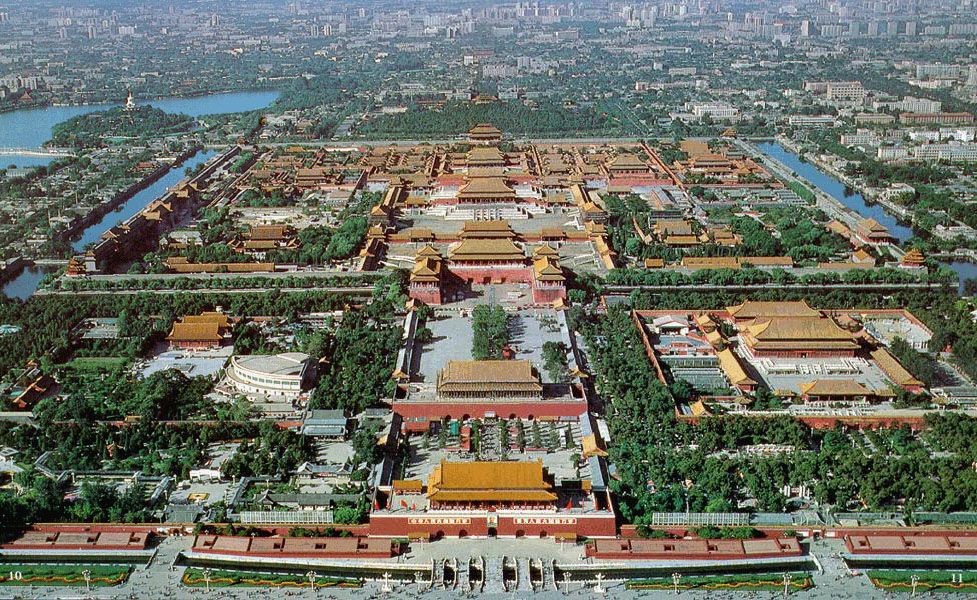 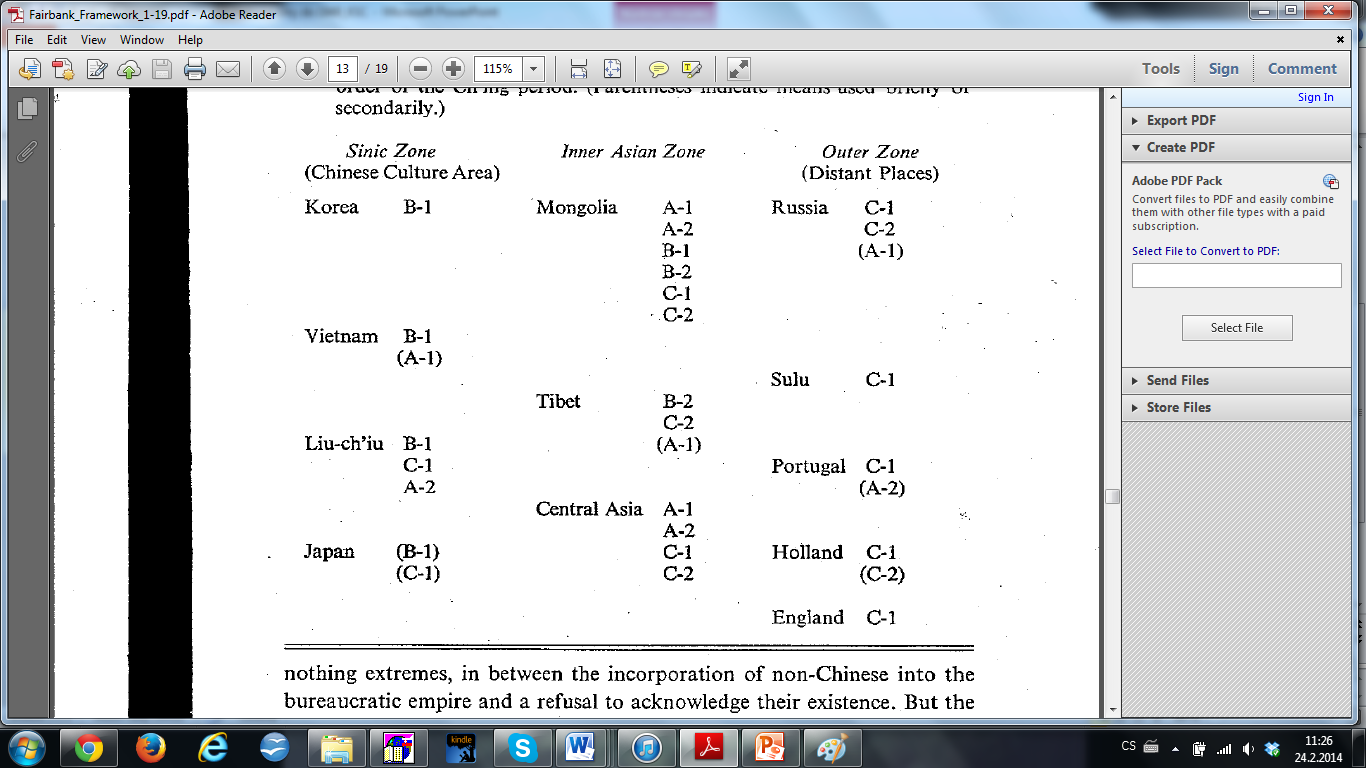 „Storočie pokory“
Ópiové vojny, nerovné zmluvy, semikoloniálny status

Reakcia Číny na stretnutie s cudzincami
Ignorácia, tradičný prístup
„self-strengthening“
„nová Čína“
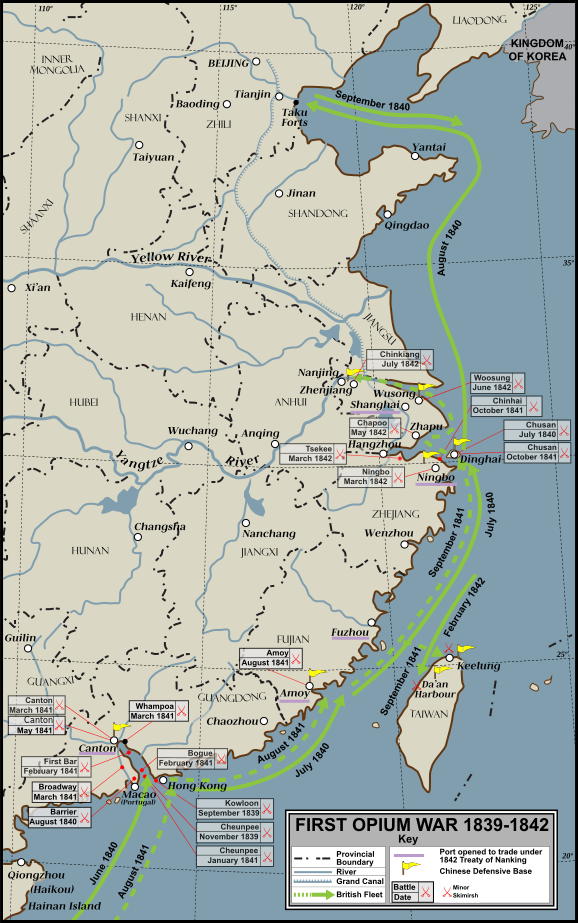 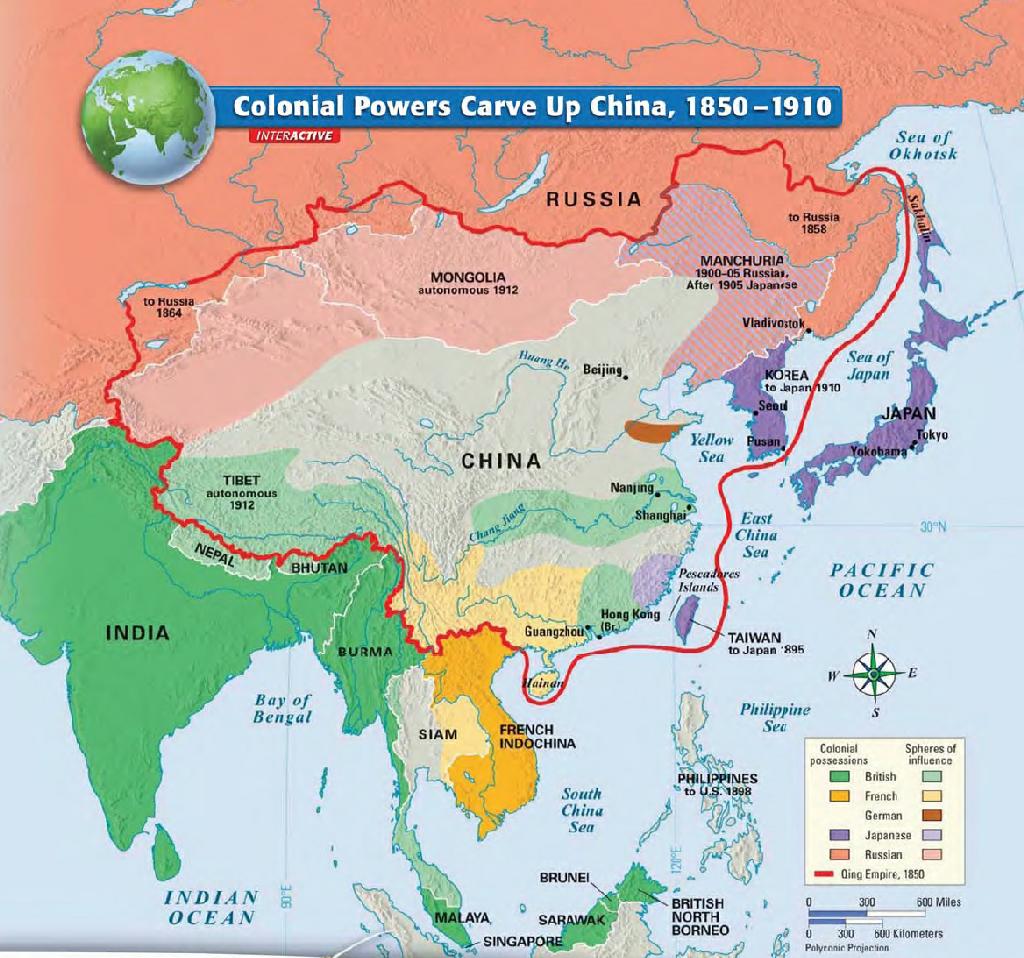 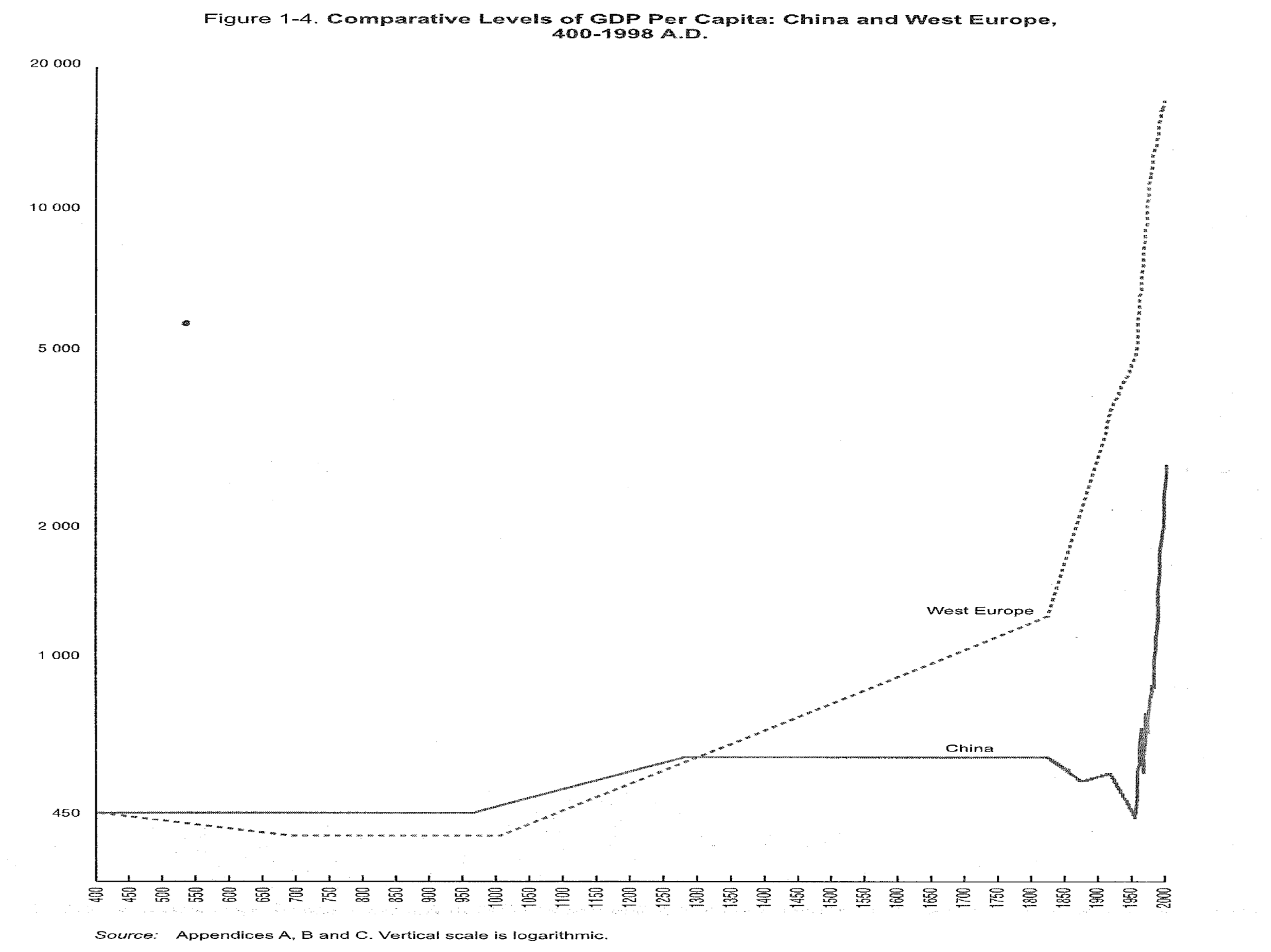 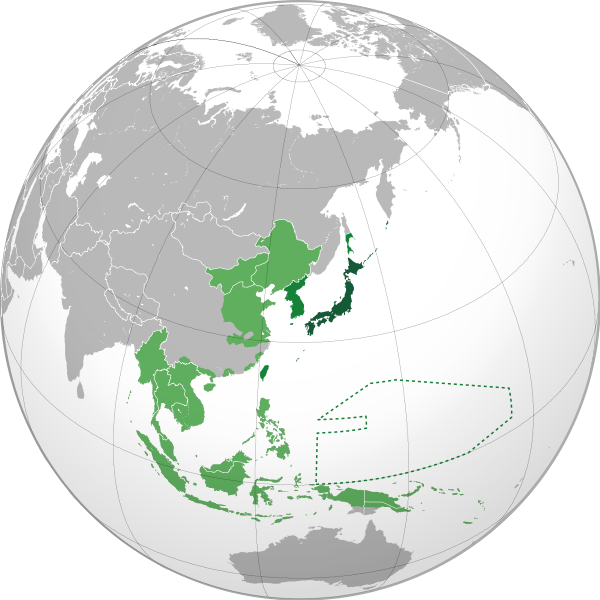